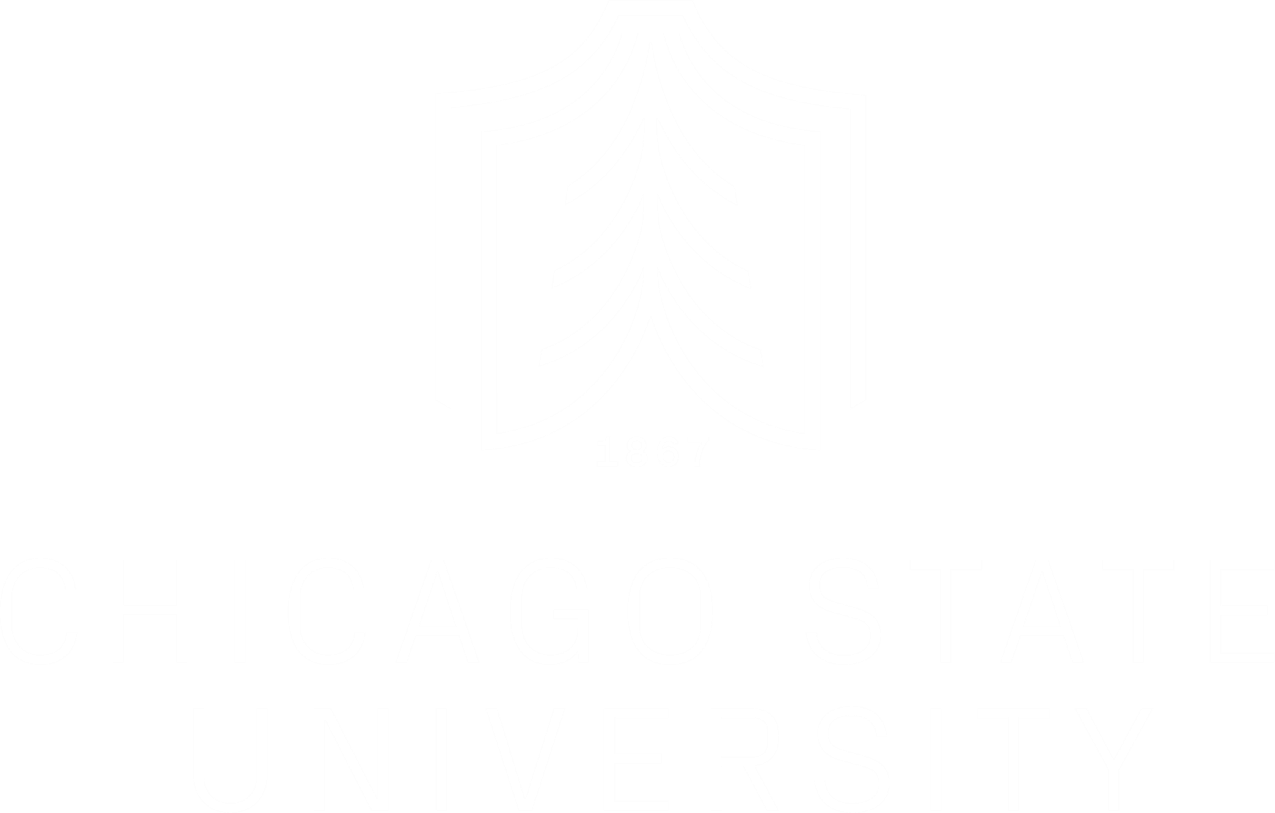 Rise Academy
First-Year Experience Program
Presentation Objectives
Define Rise Academy and Scholar Benefits

Explain Eligibility Criteria

Expand on Rise Program Content & Schedule

State the Rise Scholar Expectations

Share Rise Scholar Testimonial

Rise Academy Partners
[Speaker Notes: The student will earn 3 college credits before the fall semester even starts. 
Students will get to know their professors and freshmen classmates.
Discover how different college majors lead to career paths and which is right for you.
Explore the Chicago State campus and student resources]
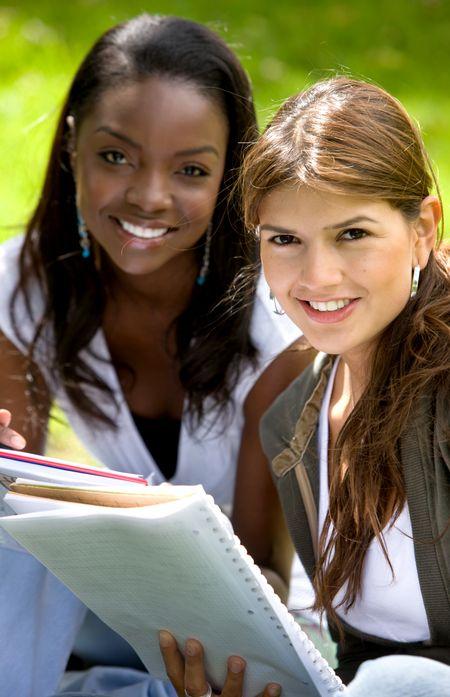 What is Rise Academy?
Rise Academy is a full-tuition and fees scholarship program that provides financial, academic, and personal support for eligible first year students. 

Rise Academy allows students to:

Test-drive a CSU course
Maximize college resources
Take a closer look into your career of choice 
Establish relationships with faculty, staff, and peers
[Speaker Notes: The student will earn 3 college credits before the fall semester even starts. 
Students will get to know their professors and freshmen classmates.
Discover how different college majors lead to career paths and which is right for you.
Explore the Chicago State campus and student resources]
Essentially, the Rise Academy helps students build the necessary skills and social capital optimal for a successful first-year in college!
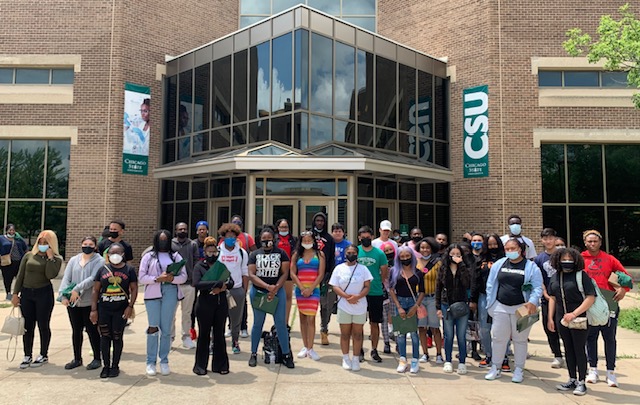 Rise Scholar Benefits
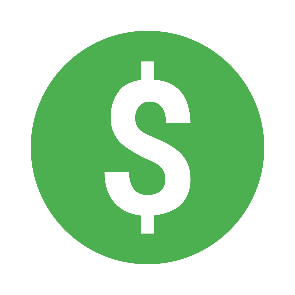 Tuition and fees for the first-year at CSU after applying all financial aid awards*

Free loan of a university laptop for all four undergraduate years 


Textbook vouchers to eliminate and/or reduce the cost of required course materials


Advisors, workshops, & resources to guide & support your progress
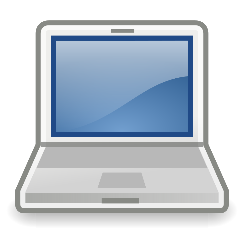 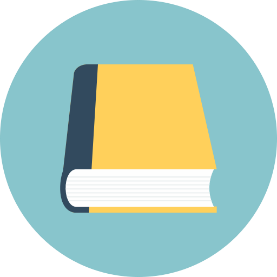 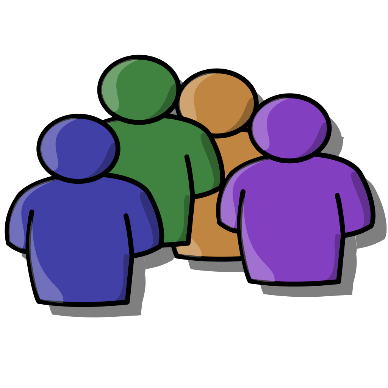 (*) The Rise Scholarship is a tuition-only scholarship and does not cover room & board expenses.  However, if a student qualifies for a Pell grant, those funds may be used to cover room & board expenses.
Summer Academy
Eligibility
First-year Freshmen (never attended college) 
Complete CSU Application
Send Official Transcript from High School(s) to Registrar
Personal Essay
Counselor/Teacher Recommendation Form

Transfer Students (with less than 24 credits)
Complete CSU Application
Send College Transcripts to Registrar
Apply to CSU here:
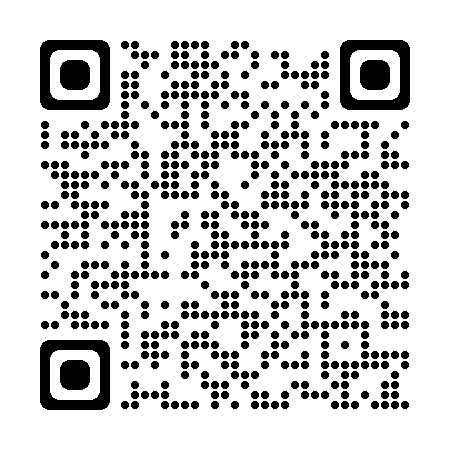 Summer Academy
How Does Rise Academy Work?
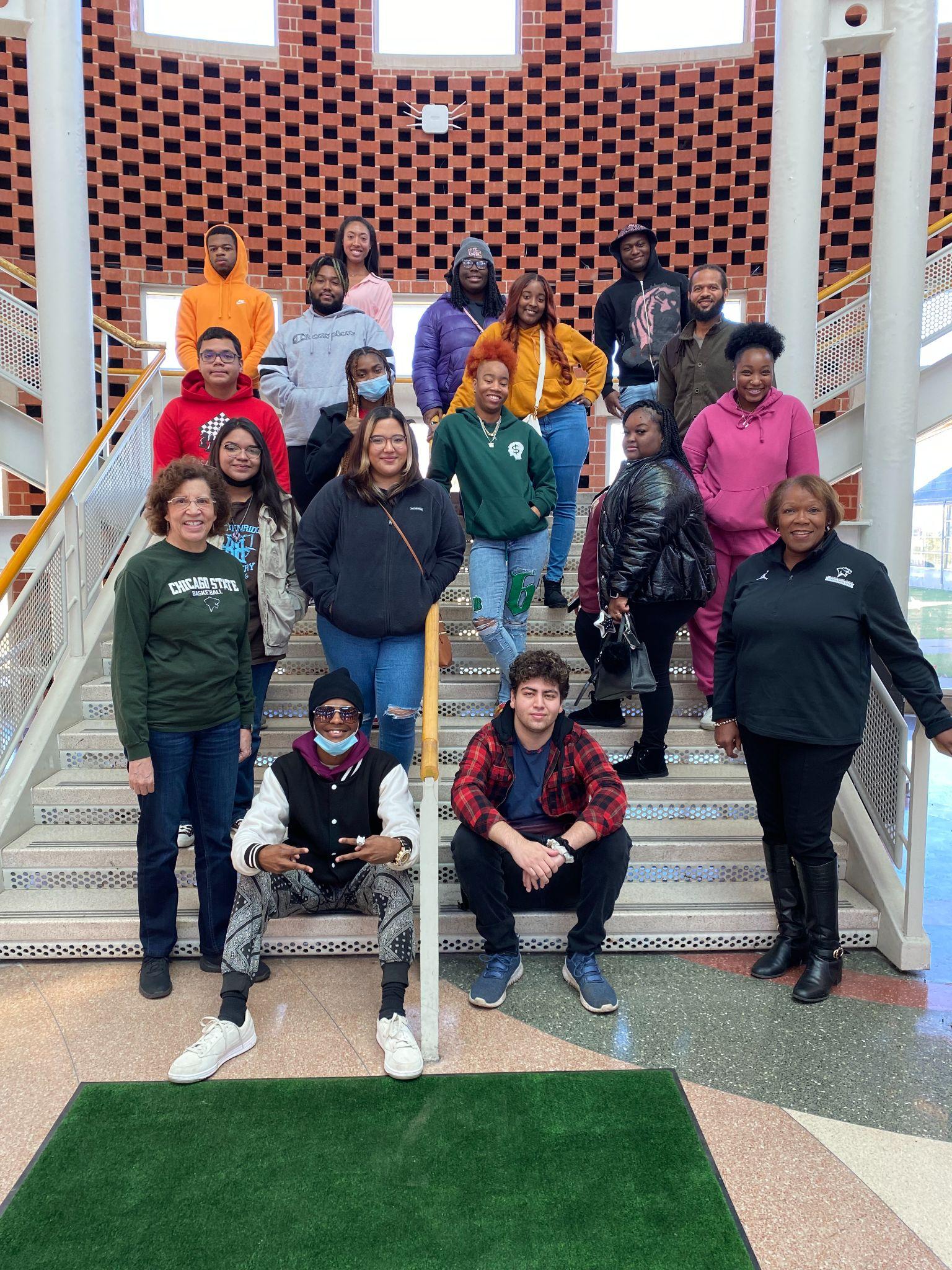 Rise Scholars are required to complete the 5- week Rise Academy Program.

After successfully completing this program, students will be eligible to enroll in full-time classes and continue to receive the Rise Scholarship for their first full year at CSU.
Rise Tuition-free Scholarship
Student attends assigned college course over 5 weeks
If student passes their course & meets other program  requirements, they will be eligible for the Rise Scholarship* for 2 semesters.
*Note:  The Rise Scholarship is 
NOT need-based.
Student attends weekly tutoring
Student attends 3 workshops
Summer Academy
Rise Academy Content
Five week, 3 credit hour course

Rise Workshops

Networking Events

Weekly Tutoring Sessions
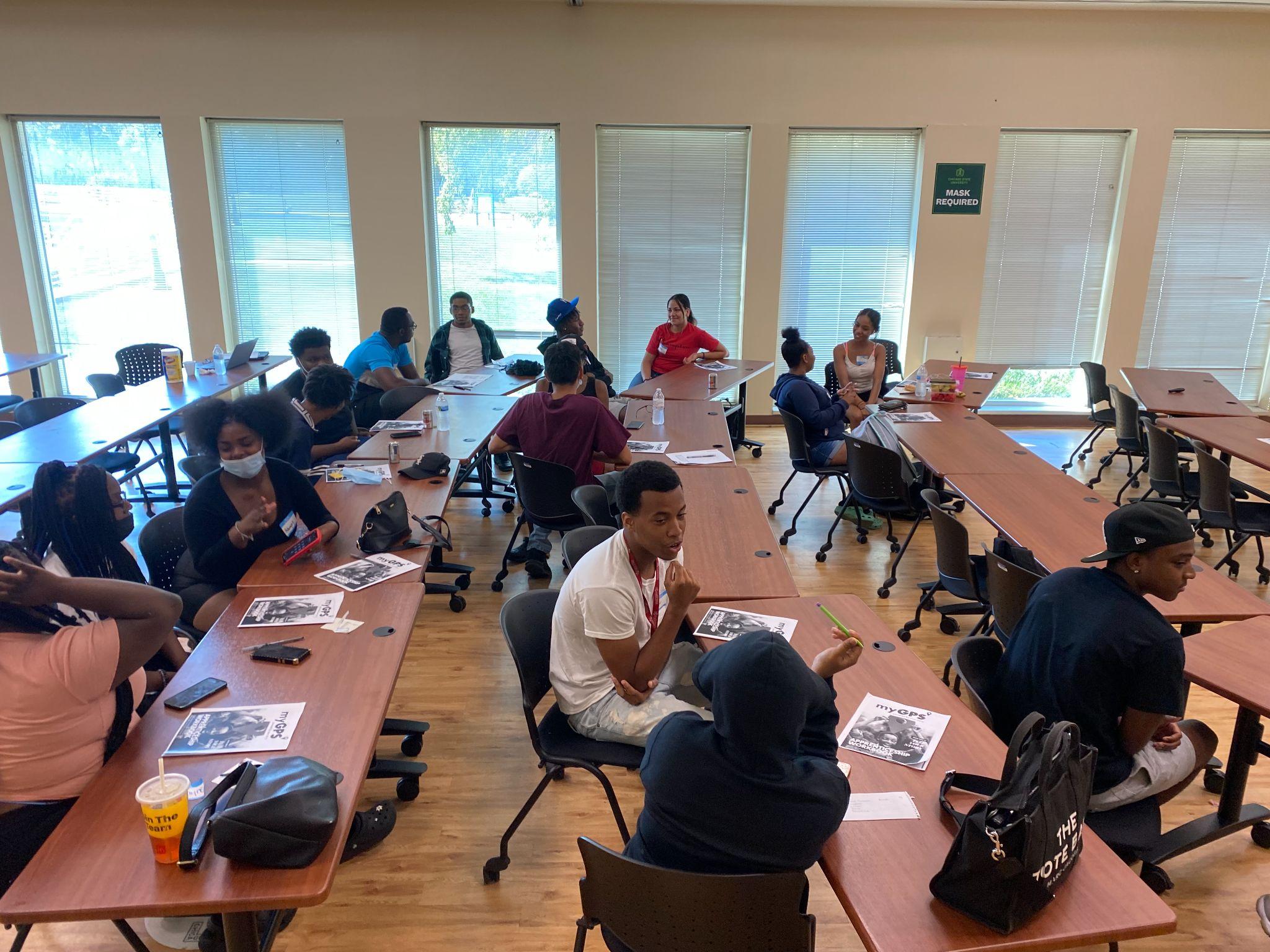 Summer Academy
Rise Academy Course
Possible courses include: 
English 1230 – Writer’s Workshop I
English 1270 – English Composition I
Sociology 1250 – Diversity in Society
Art, Music & Speech Courses
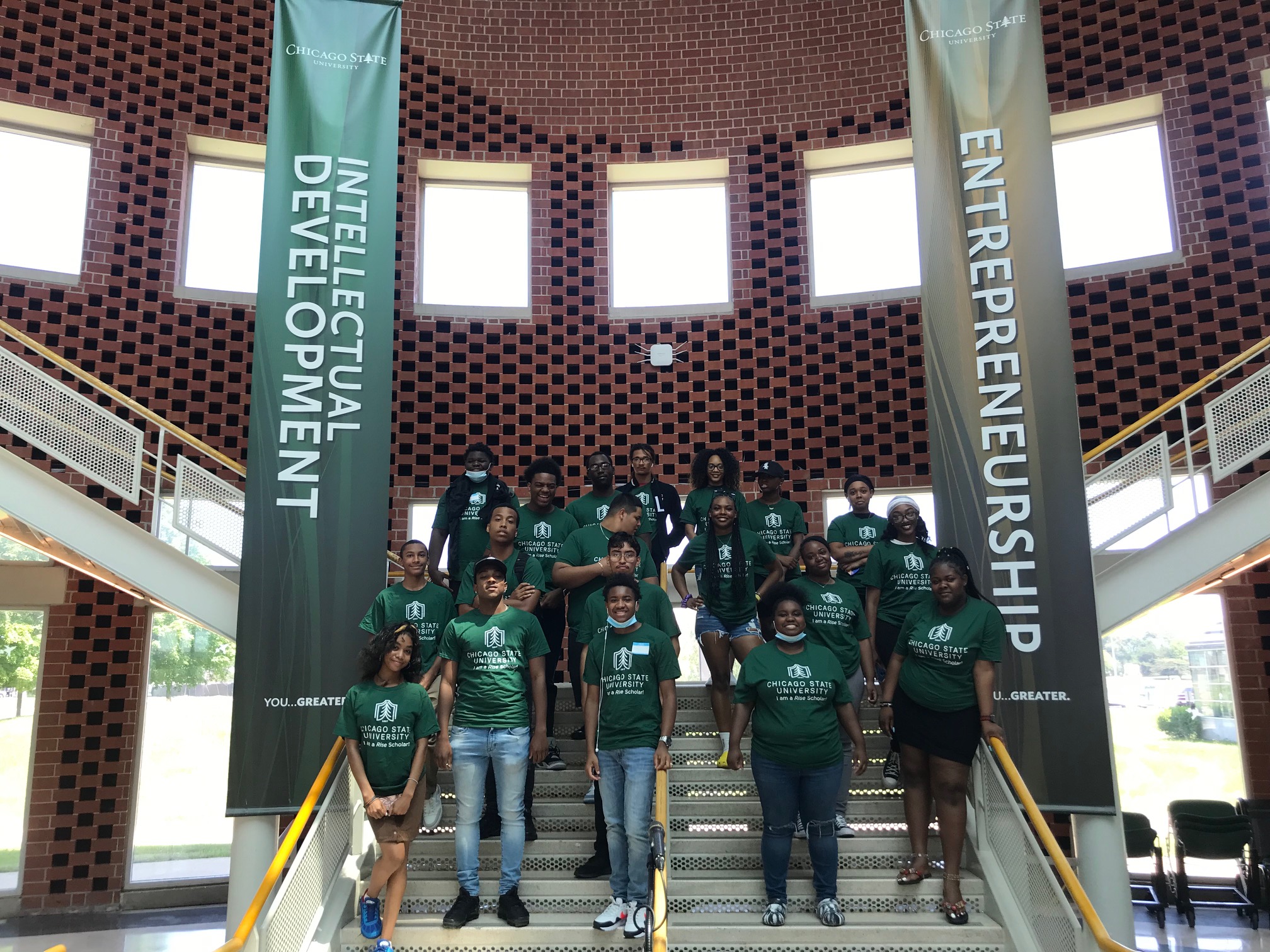 Workshop Topics
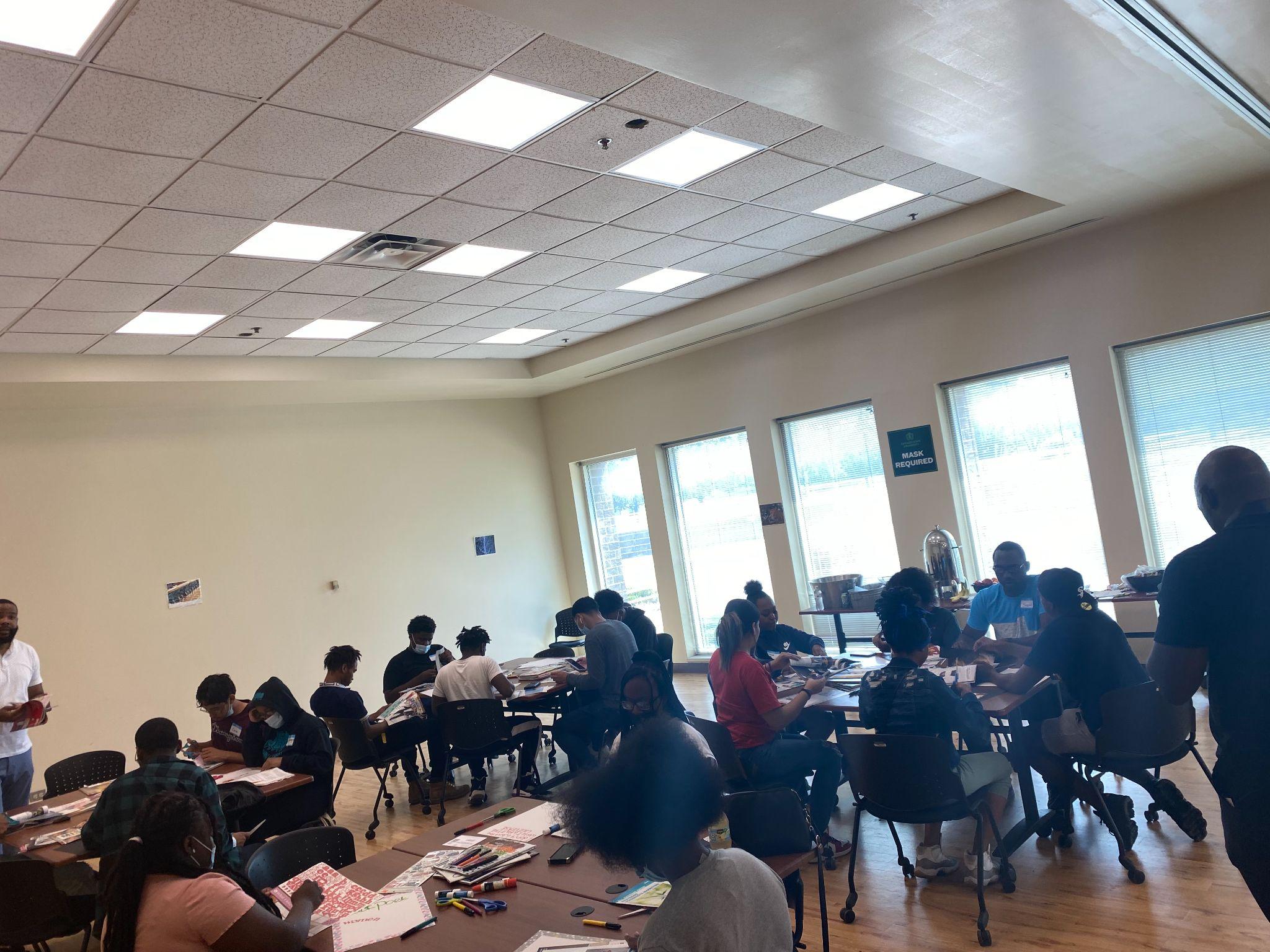 Self- Exploration
Social Capital 
First Year Student Mental Health
Summer Academy
Networking Events
Chat and Chew with the CSU President and Provost
My GPS -The Purpose Gap
LinkedIn and Professional Headshots
Rise Outing
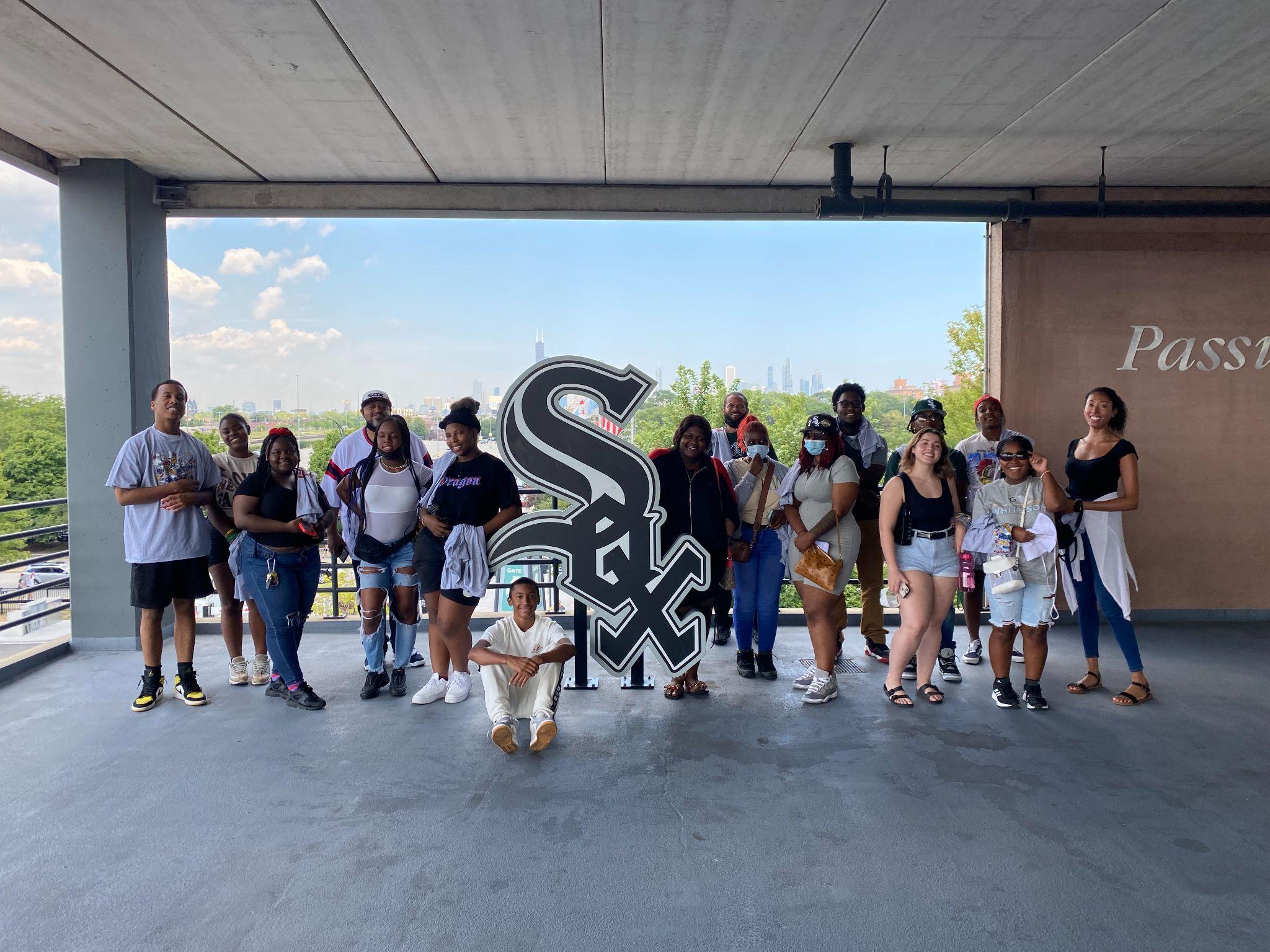 Sample Rise Academy ScheduleJune 20- July 21st
Attend a CSU Orientation 
Attend Rise Academy Orientation 
Sign and agree to the terms of the Rise Academy Scholar Program Agreement
Successfully complete the Rise Academy course
Attend all Rise Workshops & Networking Events
Communicate and engage with your Academic Advisor and Professor
Utilize tutoring resources
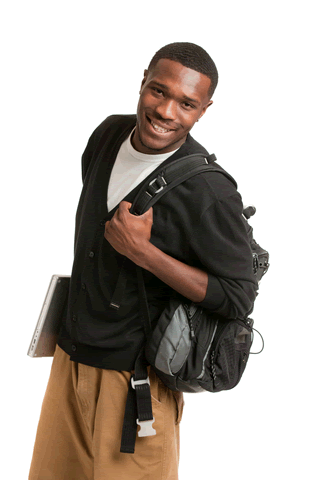 Largest College
at CSU
Award Winning Faculty
Rise Expectations
National Recognition In STEAM
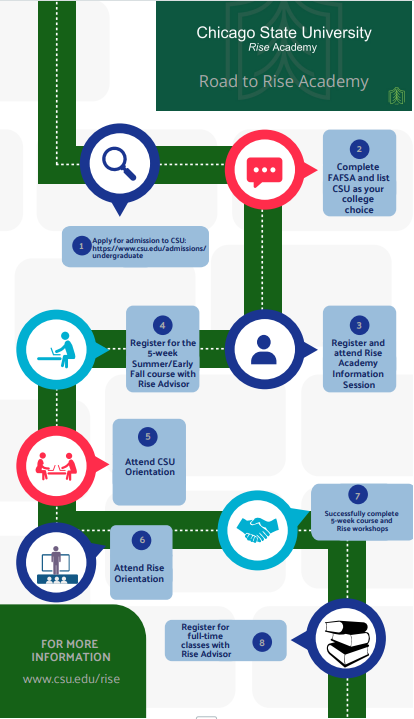 Rise Roadmap
[Speaker Notes: The student will earn 3 college credits before the fall semester even starts. 
Students will get to know their professors and freshmen classmates.
Discover how different college majors lead to career paths and which is right for you.
Explore the Chicago State campus and student resources]
The Impact of Rise Academy
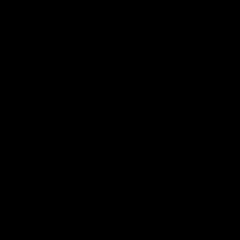 Rise Academy Partners
Mentorship Program Rise Partners
Relativity: Students who may have expressed interest in computer science and legal studies 

Wintrust: (Finance, Accounting, and Business majors) as part of the CSU Champions mentoring program.
Rise Academy Partners
Non-Mentorship Rise Partners
Dempsey Travis 

Rivers Casino

AT&T(STEM-focused majors): 
Grant excerpt: "To support eight STEM Majors with $6,250 scholarships to participate in Rise Academy,  a student success initiative that will ensure these students are prepared to fill the openings in the retiring tech workforce as well as new technology companies who are looking for employees to help them grow."
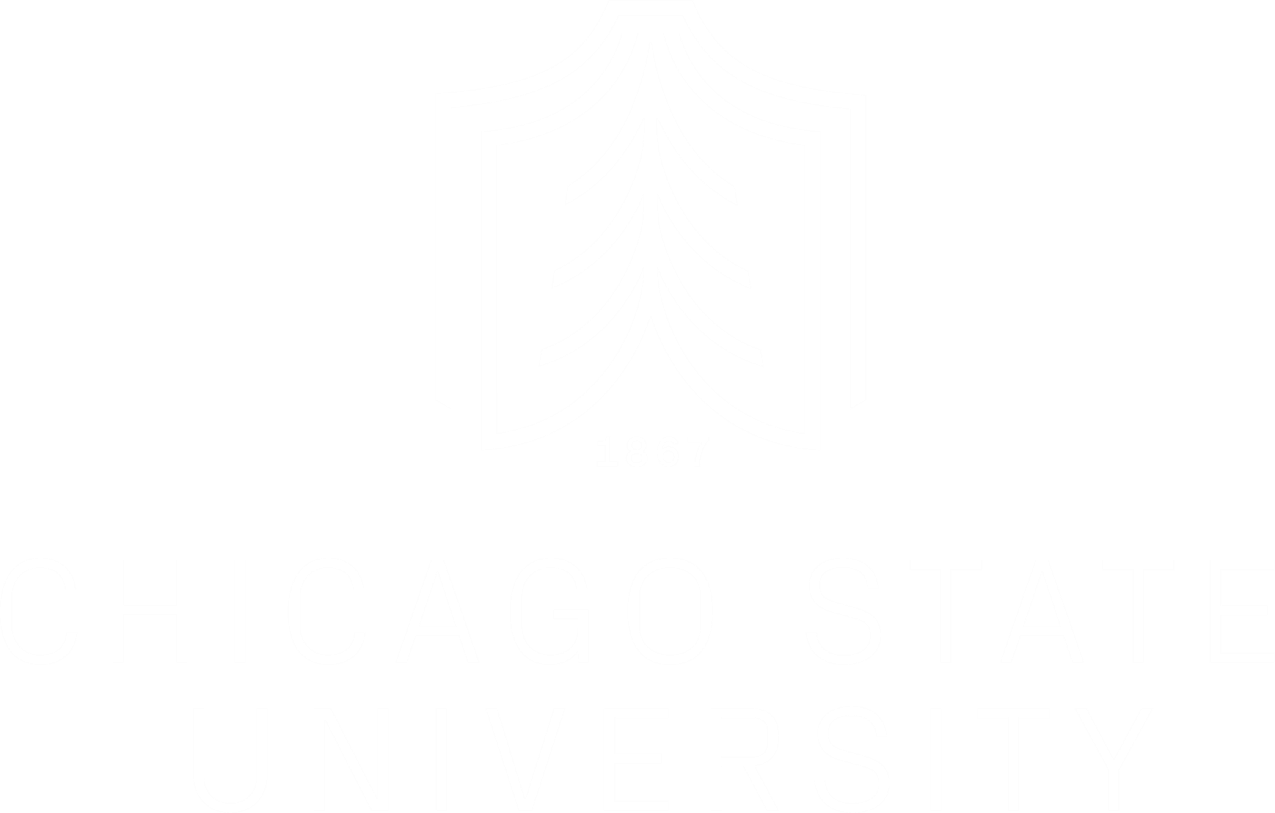 Questions?